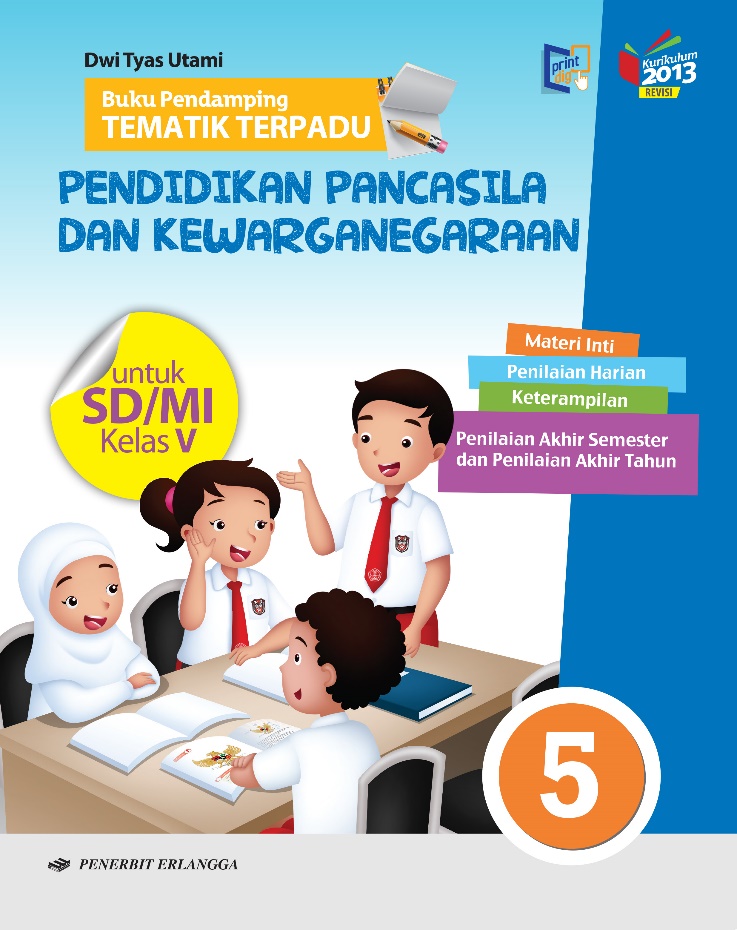 Media Mengajar
Buku Pendamping
TEMATIK TERPADU
Pendidikan Pancasila 
dan Kewarganegaraan
untuk SD/MI Kelas V
HENI NURHAENI,M.Pd
Tema 2
Udara Bersih bagi Kesehatan
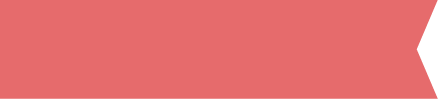 Materi Inti Subtema 2
KD 3.2
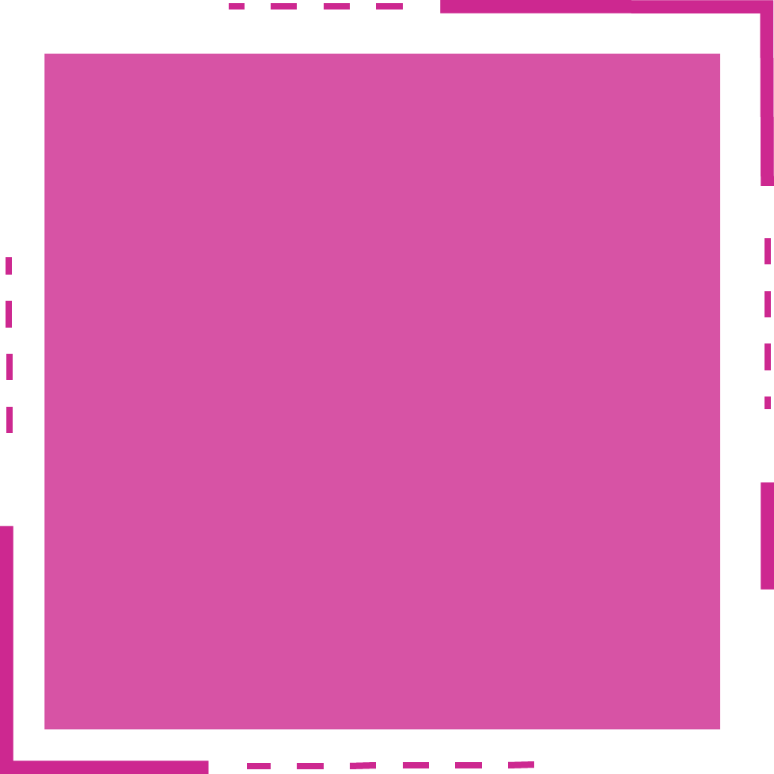 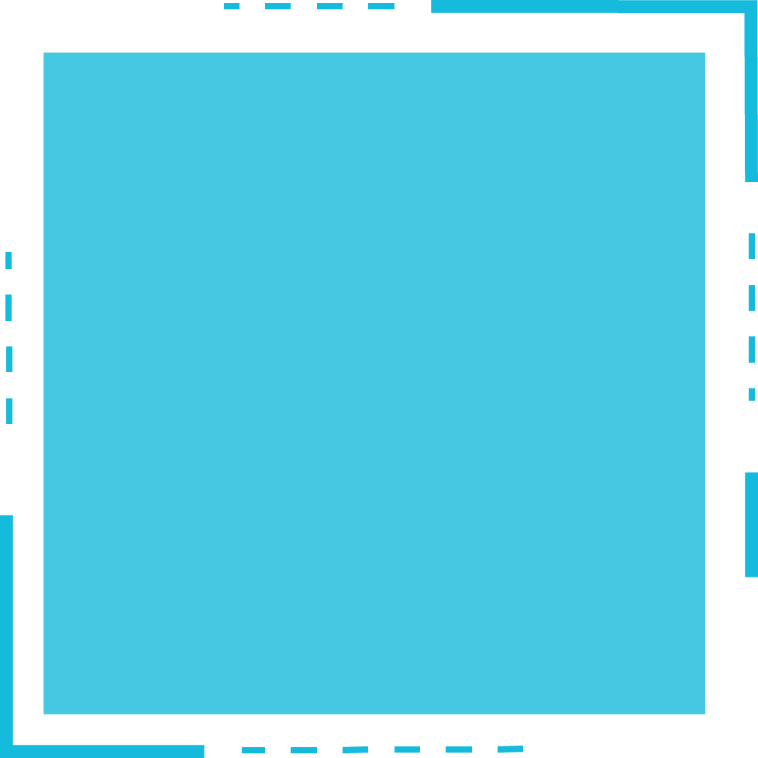 Hak, kewajiban, dan tanggung jawab adalah tiga hal yang berbeda, tetapi saling berkaitan. Hak dan kewajiban harus dilaksanakan secara bertanggung jawab.
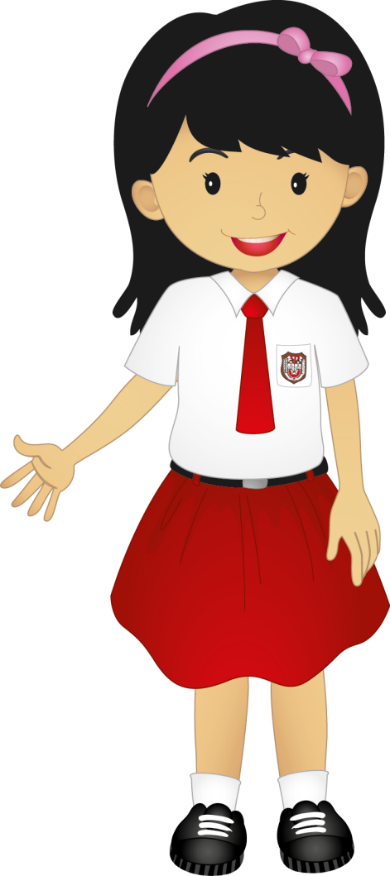 Orang yang tidak melaksanakan hak dan kewajibannya dengan baik berarti tidak bertanggung jawab.
Hak warga masyarakat adalah sesuatu yang harus diterima oleh setiap warga masyarakat.
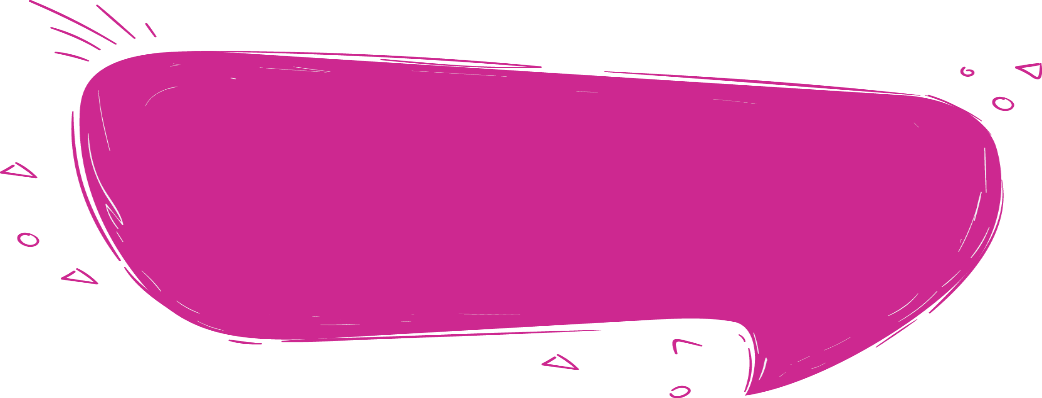 Apa saja contoh hak warga masyarakat?
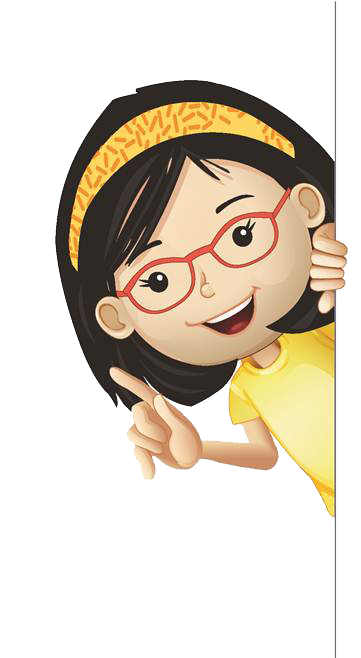 Menikmati lingkungan bersih. 
Menyampaikan pendapat dan berorganisasi. 
Menikmati fasilitas umum yang tersedia. 
Kebebasan melaksanakan ibadah masing-masing.
Mendapat perlindungan hukum.
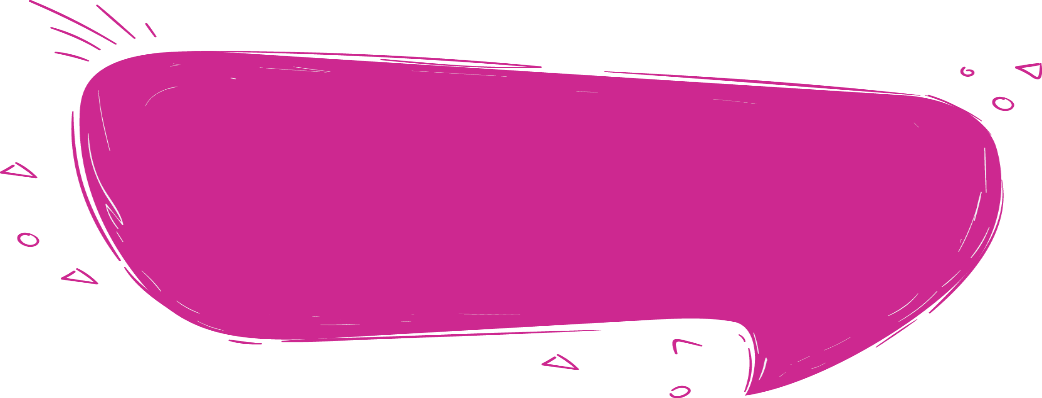 Kewajiban warga masyarakat adalah sesuatu yang harus dilakukan seseorang sebagai warga  masyarakat dengan penuh tanggung jawab.
Apa saja contoh kewajiban warga masyarakat?
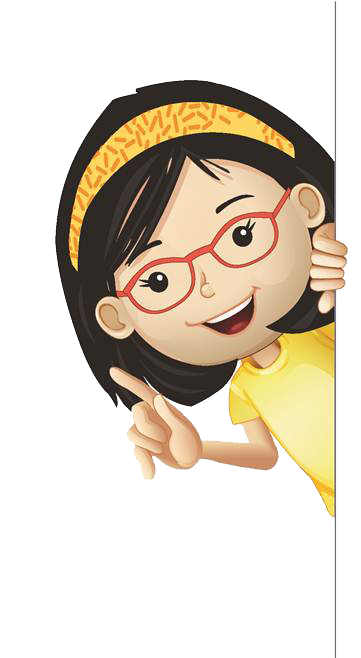 Menjaga kebersihan lingkungan tempat tinggal.
Mengikuti kegiatan yang ada di lingkungan sekitar seperti kerja bakti dan musyawarah warga.
Mematuhi aturan atau norma yang berlaku dalam masyarakat.
Menghormati tetangga di lingkungan tempat tinggal. 
Bergotong royong membersihkan lingkungan bersama tetangga.
Perbedaan antara Hak, Kewajiban, dan Tanggung Jawab
Setiap manusia memiliki hak, kewajiban, dan tanggung jawab yang berbeda-beda.
Berikut contoh hak, kewajiban, dan tanggung jawab sebagai warga masyarakat:
Hak, Kewajiban, dan Tanggung Jawab sebagai Warga Masyarakat
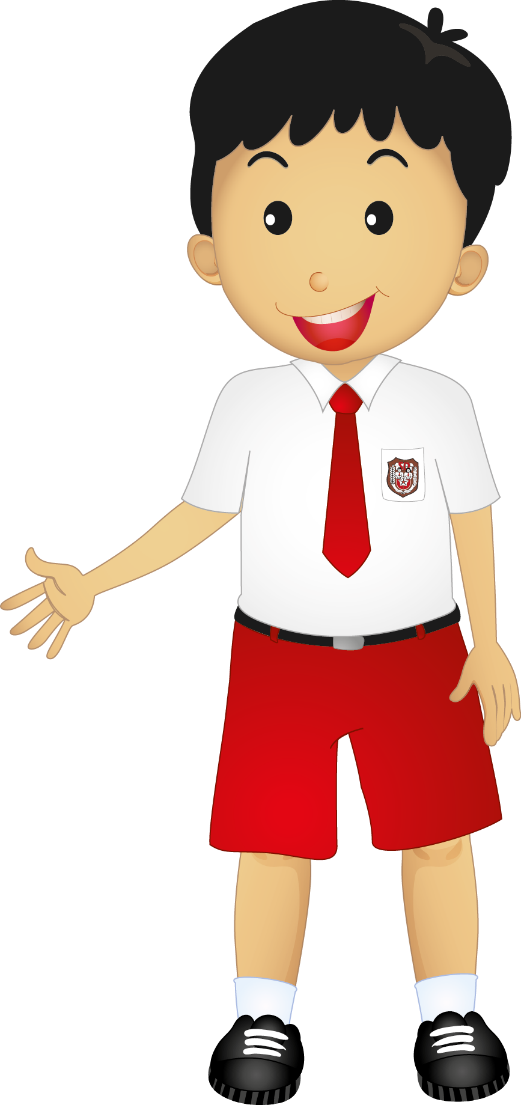 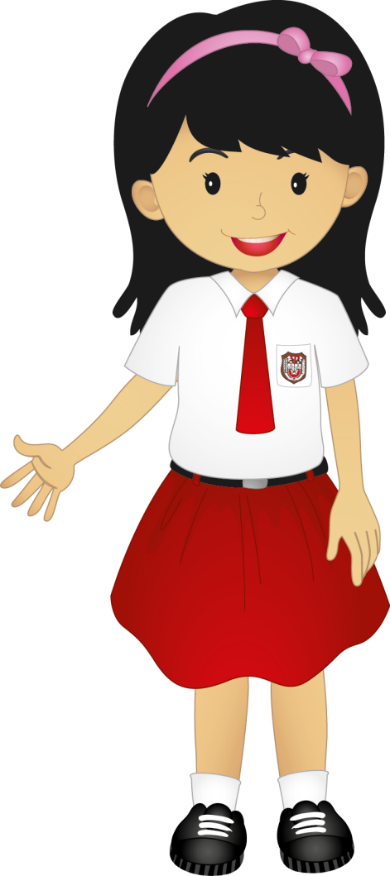 TERIMA KASIHSELAMAT BELAJAR &TETAP SEMANGAT
HENI NURHAENI,M.Pd